«Путешественники и первооткрыватели»
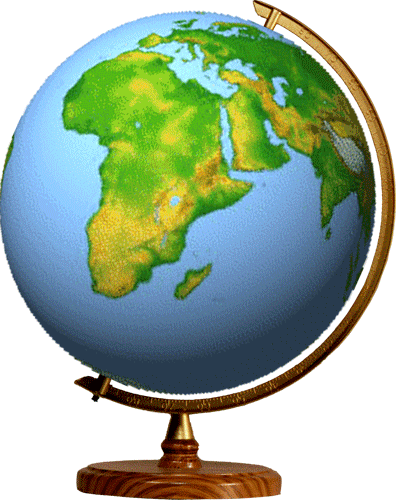 ДО - МА


МА - ШИ - НЫ




МА - ТЕ - РИ - КИ
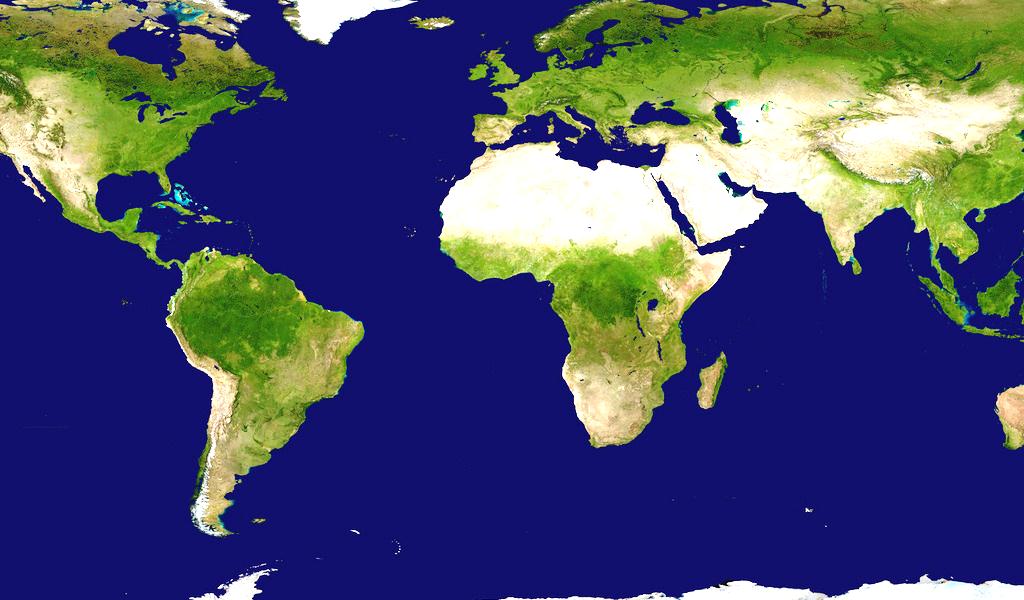 6.
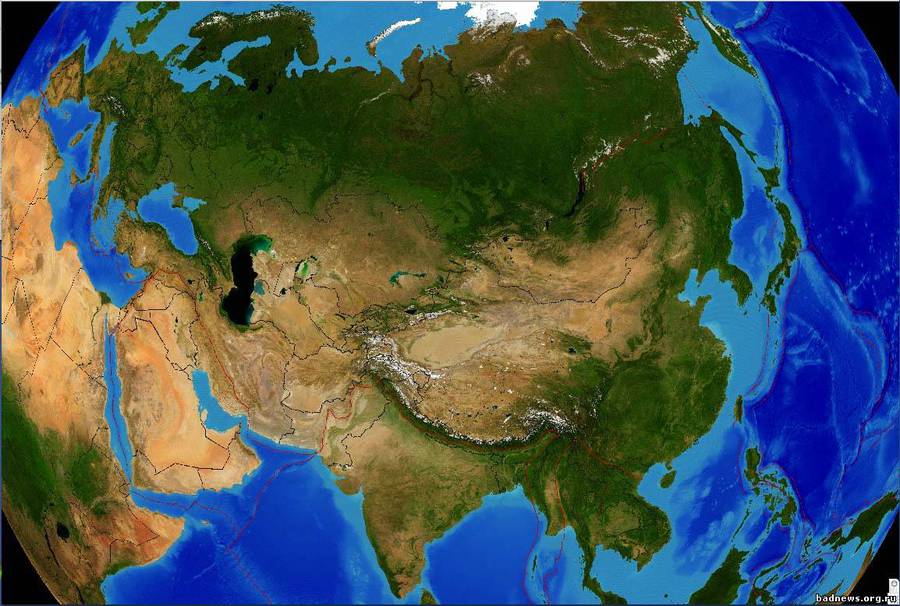 АФ - РИ – КА

ЕВ - РА - ЗИ – Я

А - МЕ - РИ - КА
АВС - ТРА - ЛИ - Я
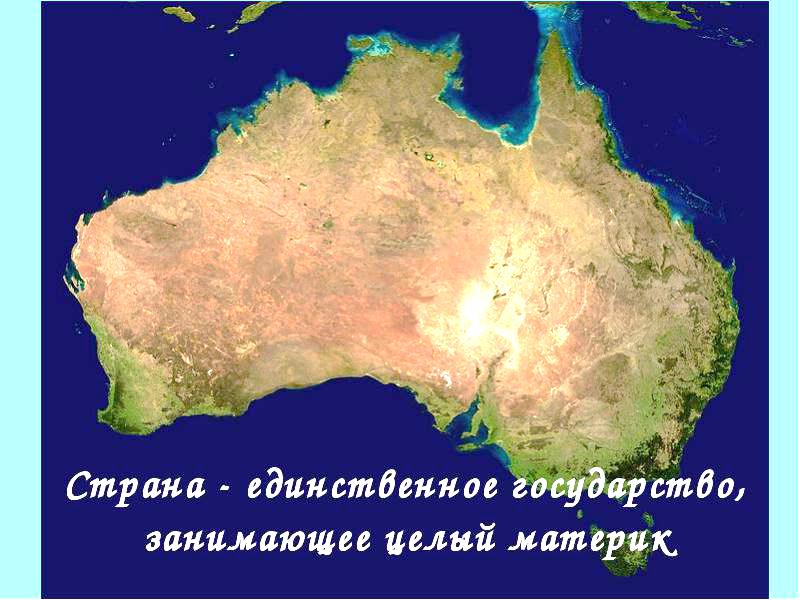 АН -ТАРК -ТИ - ДА
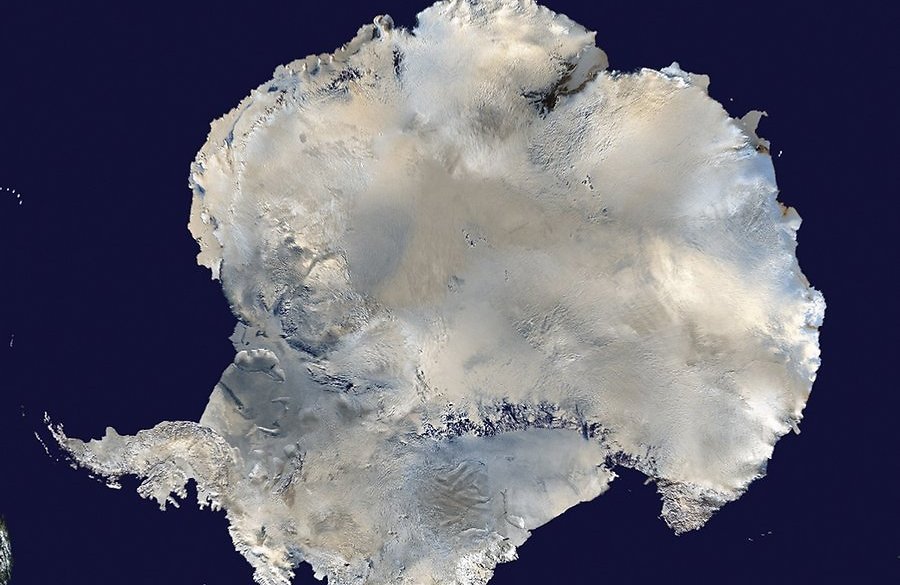 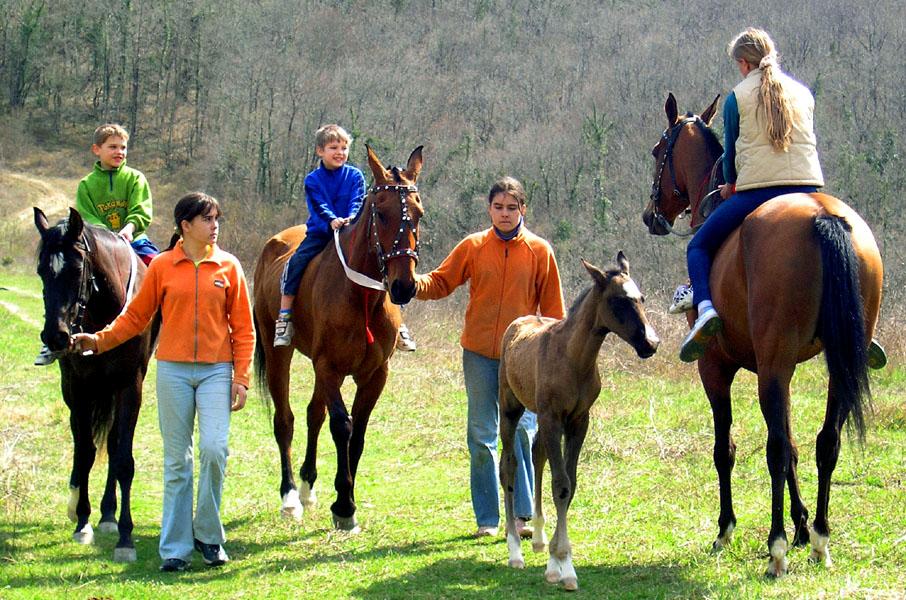 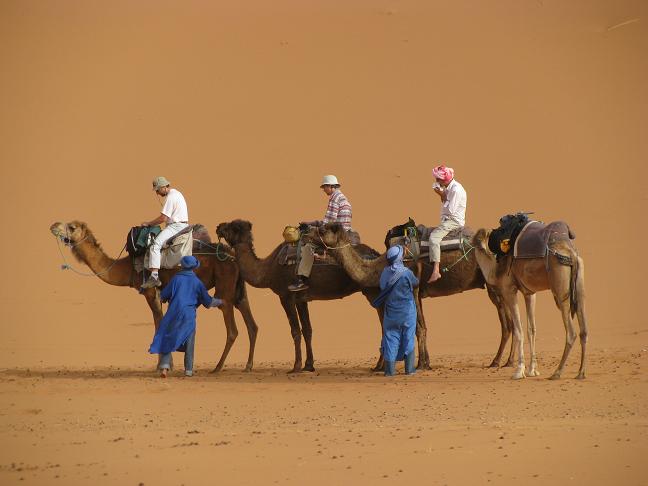 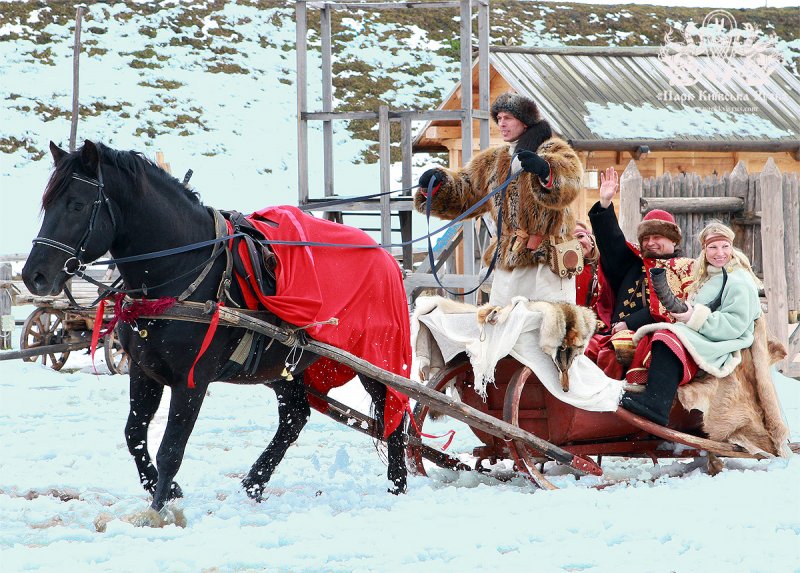 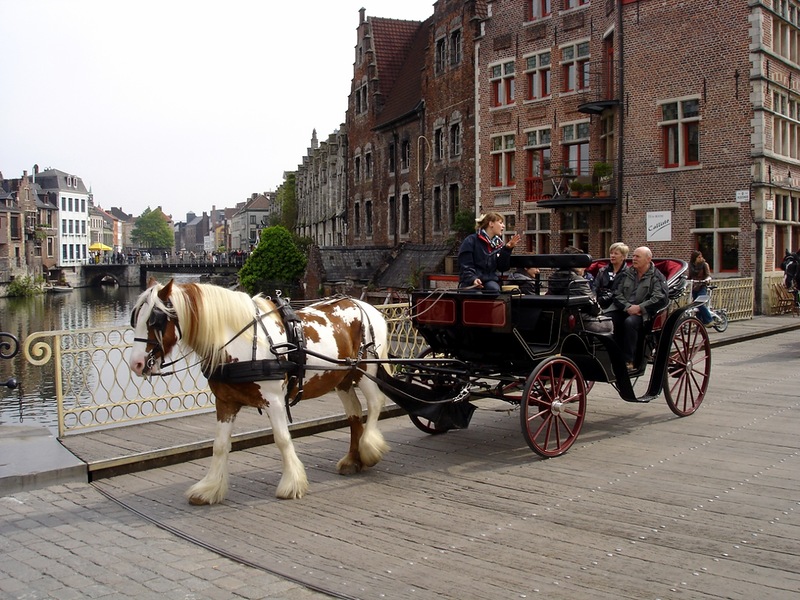 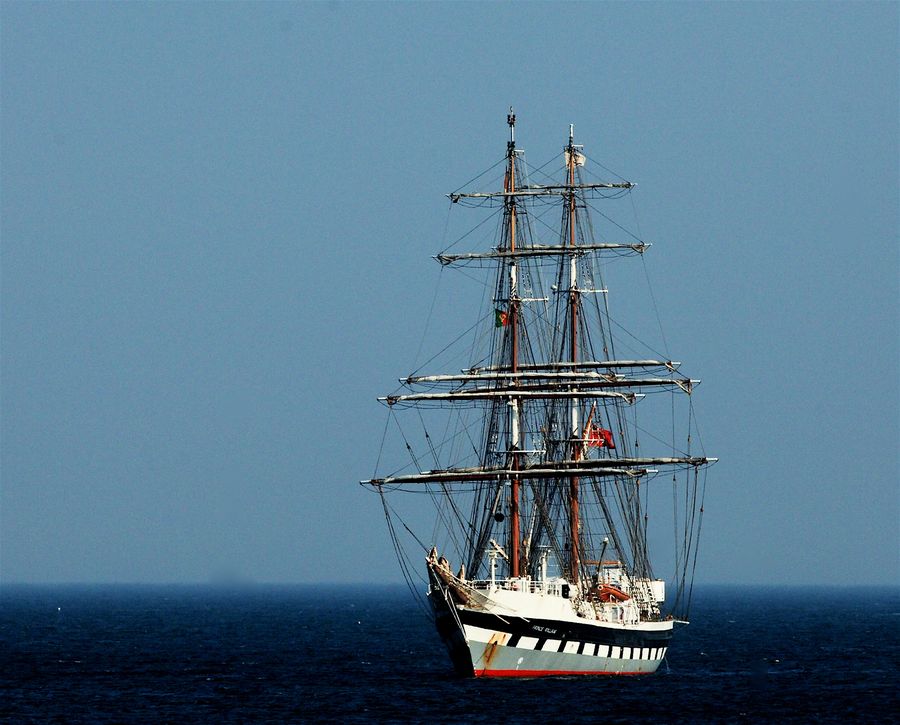 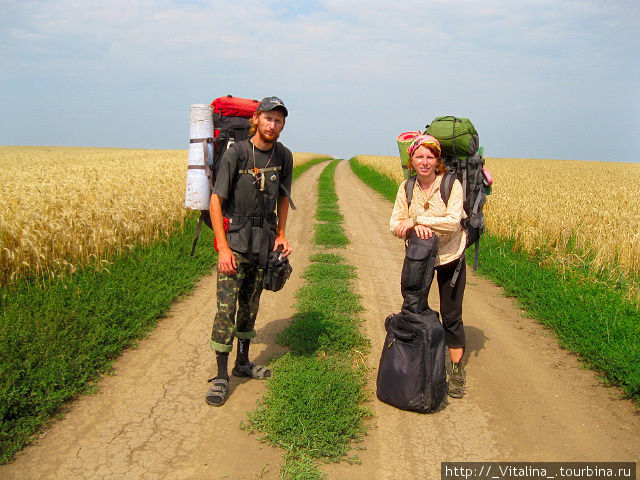 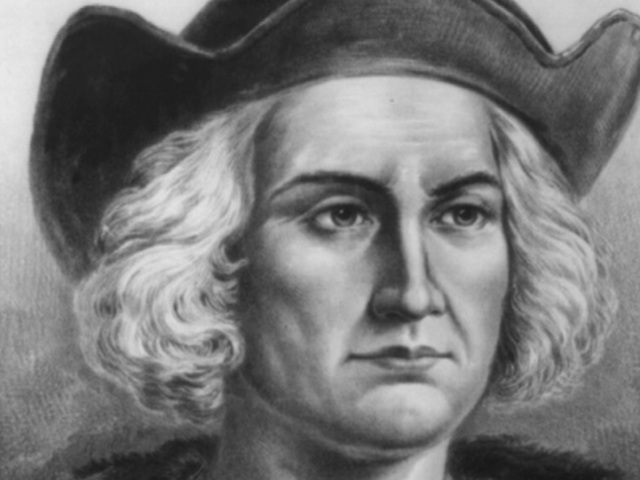 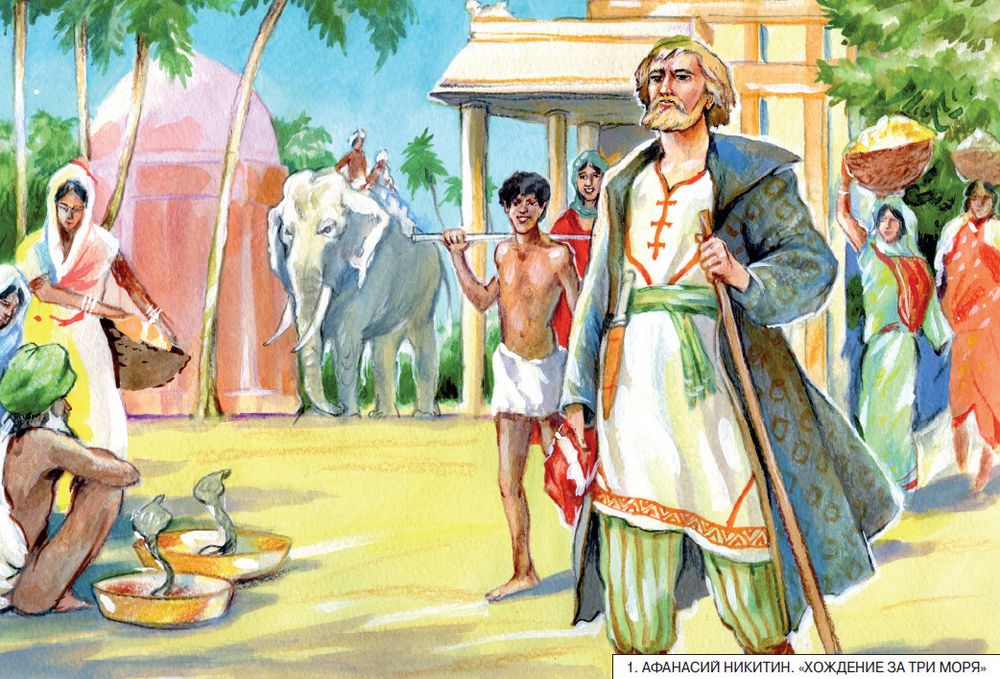 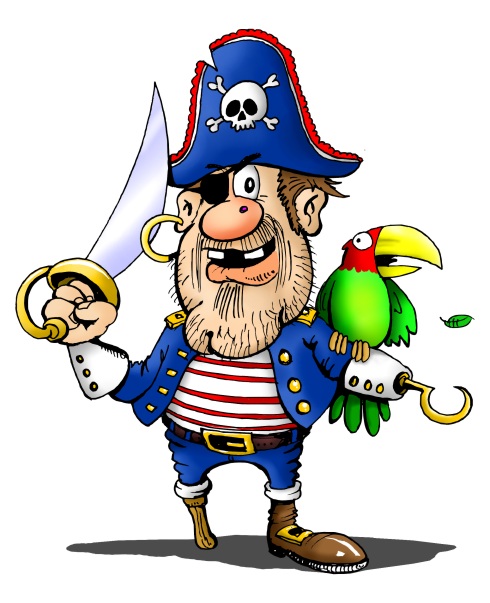 7
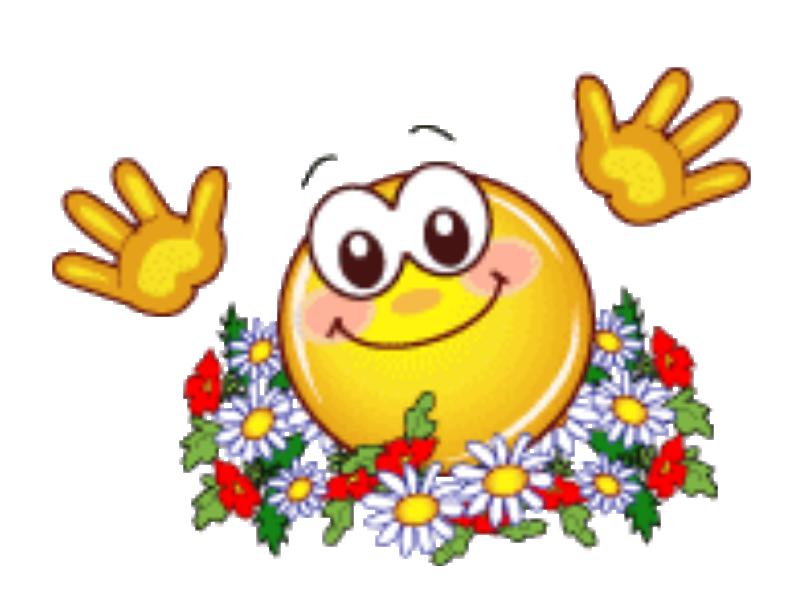